Clifton Trust Young Scientists Workshop 2021Welcome Talk
Ryo Mizuta 
水田　涼
Department of Engineering (Electrical Engineering)
Doctoral Training Centre for Nanoscience
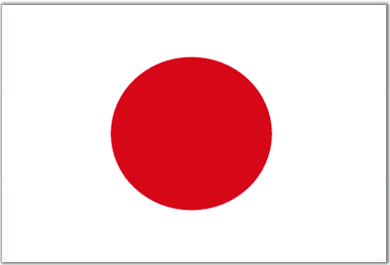 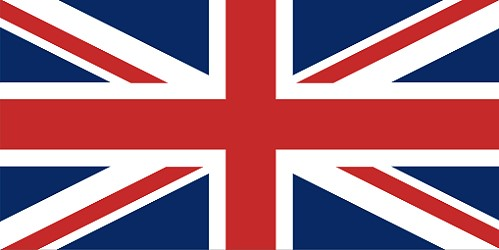 Outline / 概要
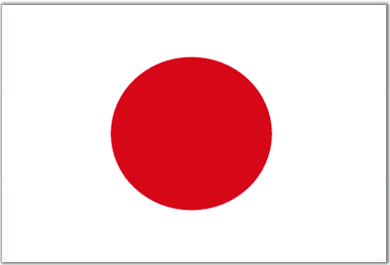 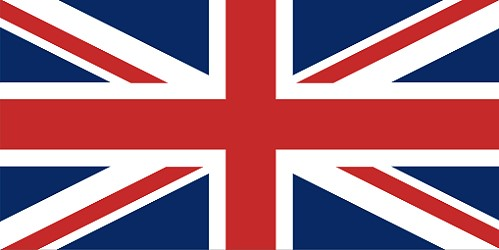 What is research like? 
(Through the lens of nanotechnology)

Things to think about as scientists
研究ってどんな感じ？
（ナノテクノロジーを通じて）

科学者として考えてほしいこと
Nanotechnology /　ナノテクノロジー
What is Nanotechnology? ナノテクノロジーとは？
Nanotechnology in the media
(“Nanites”)
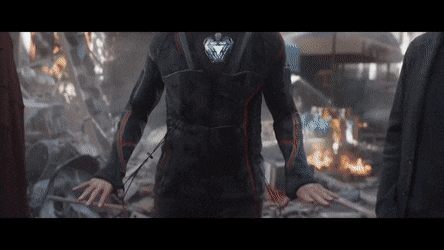 Iron Man - Mark L suit / アイアンマン　マークL
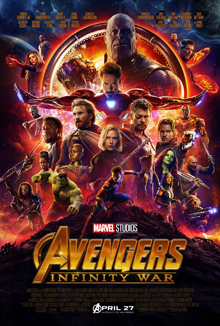 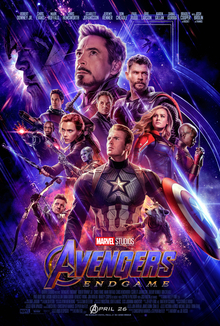 Is this nanotechnology??? Not quite…
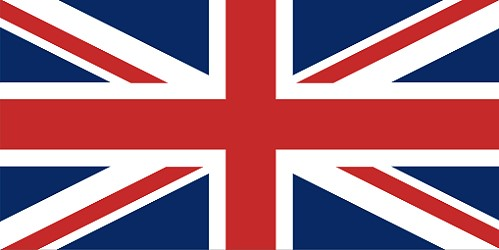 https://tenor.com/view/avengers-infinity-war-mark-50-tony-stark-gif-12260155
What is Nanotechnology? ナノテクノロジーとは？
10-1 m
10-2 m
10-3 m
10-4 m
10-5 m
10-6 m
10-7 m
10-8 m
10-9 m
10-10 m
100 mm
10 mm
1 mm
100 µm
10 µm
1 µm
100 nm
10 nm
1 nm
0.1 nm
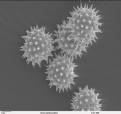 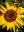 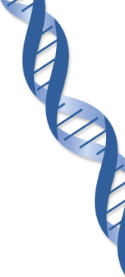 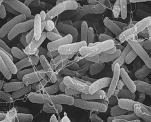 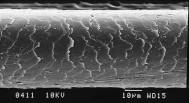 Human hair
髪の毛
100 µm
Bacteria
菌
1 µm
DNA
2 - 12 nm
1 nanometre (nm)    =    10-9  or  0.000 000 001 metres (m)
Nano / ナノ
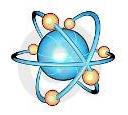 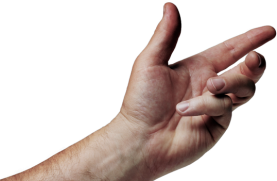 Atom
原子
~0.1 nm
Human hand
人間の手
10 cm
Visible light
可視光線
400 – 700 nm
Pollen
花粉
10 µm
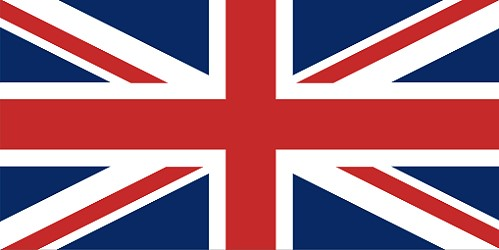 What is Nanotechnology? ナノテクノロジーとは？
E.g. How does a gecko stick to the wall?
ヤモリはどうやって壁にくっつく？
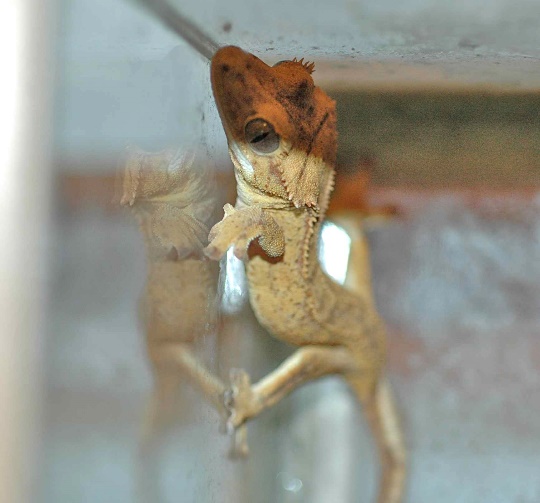 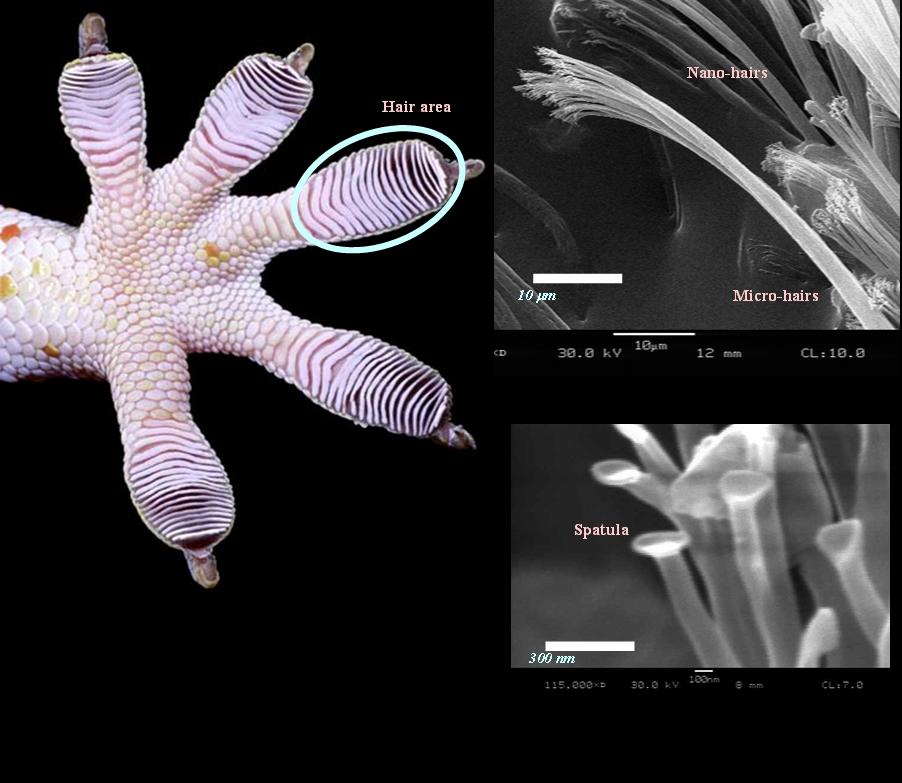 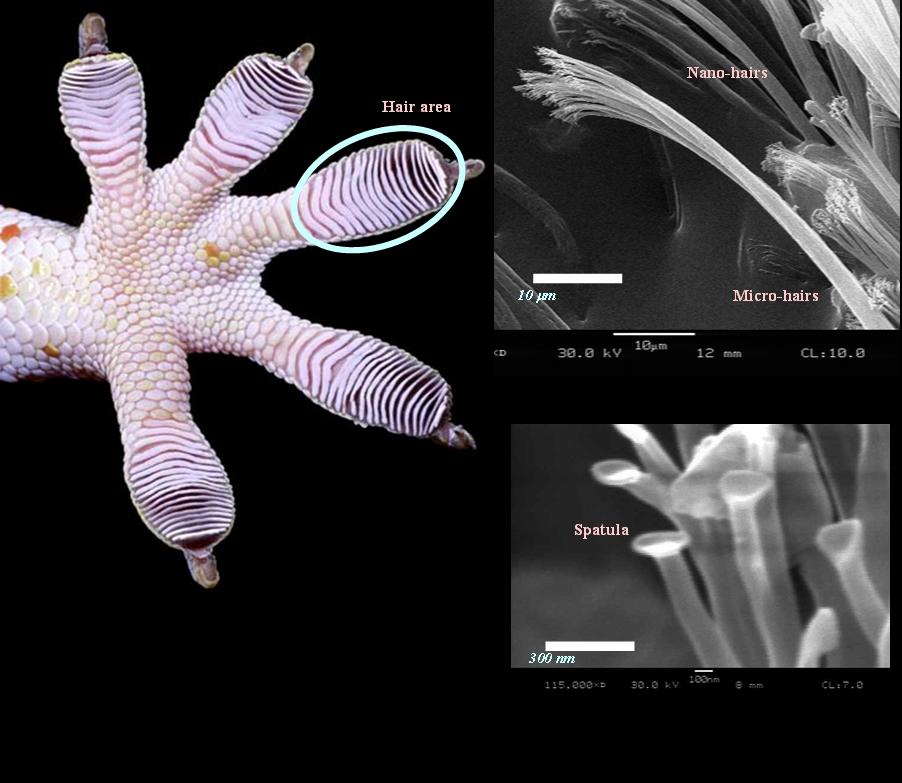 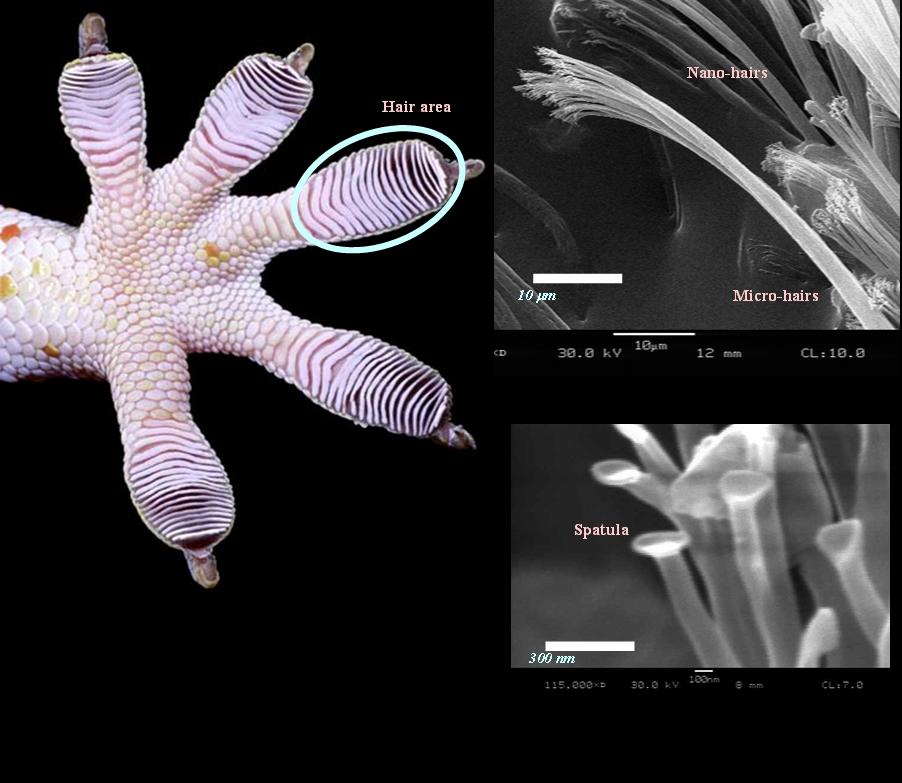 マクロ性質
(Macro properties)
ナノ性質
(Nano properties)
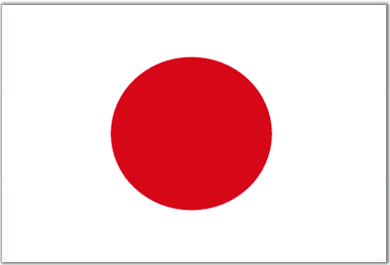 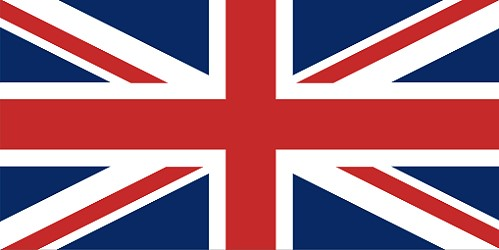 What is Nanotechnology? ナノテクノロジーとは？
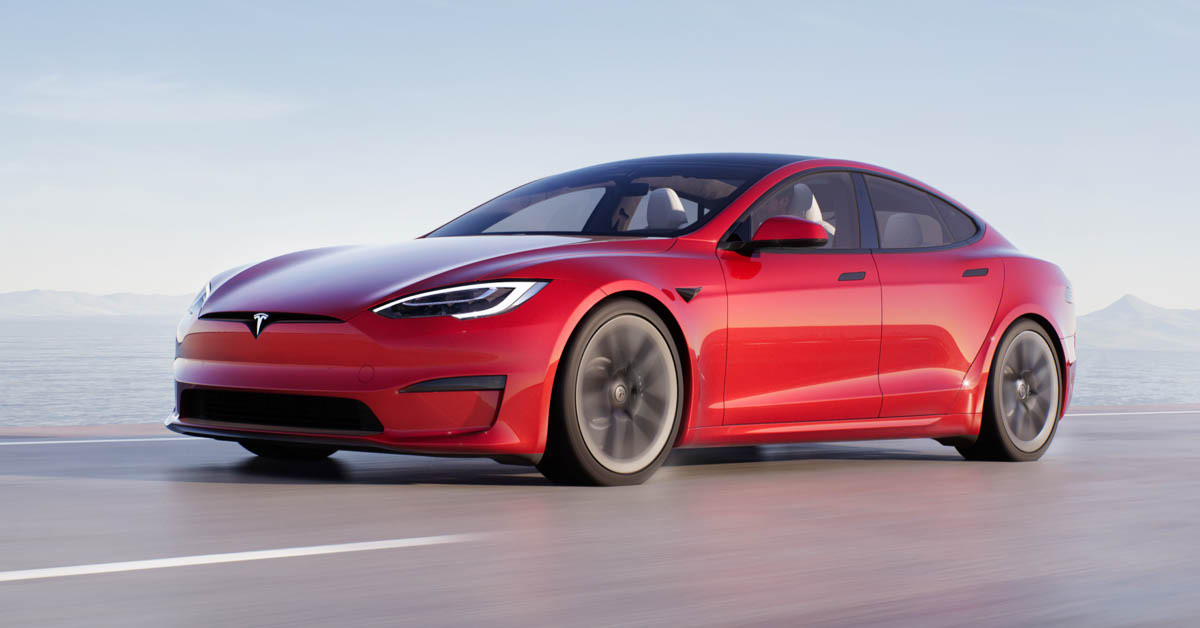 Tesla Model S
リチウムイオン電池
Lithium-ion batteries
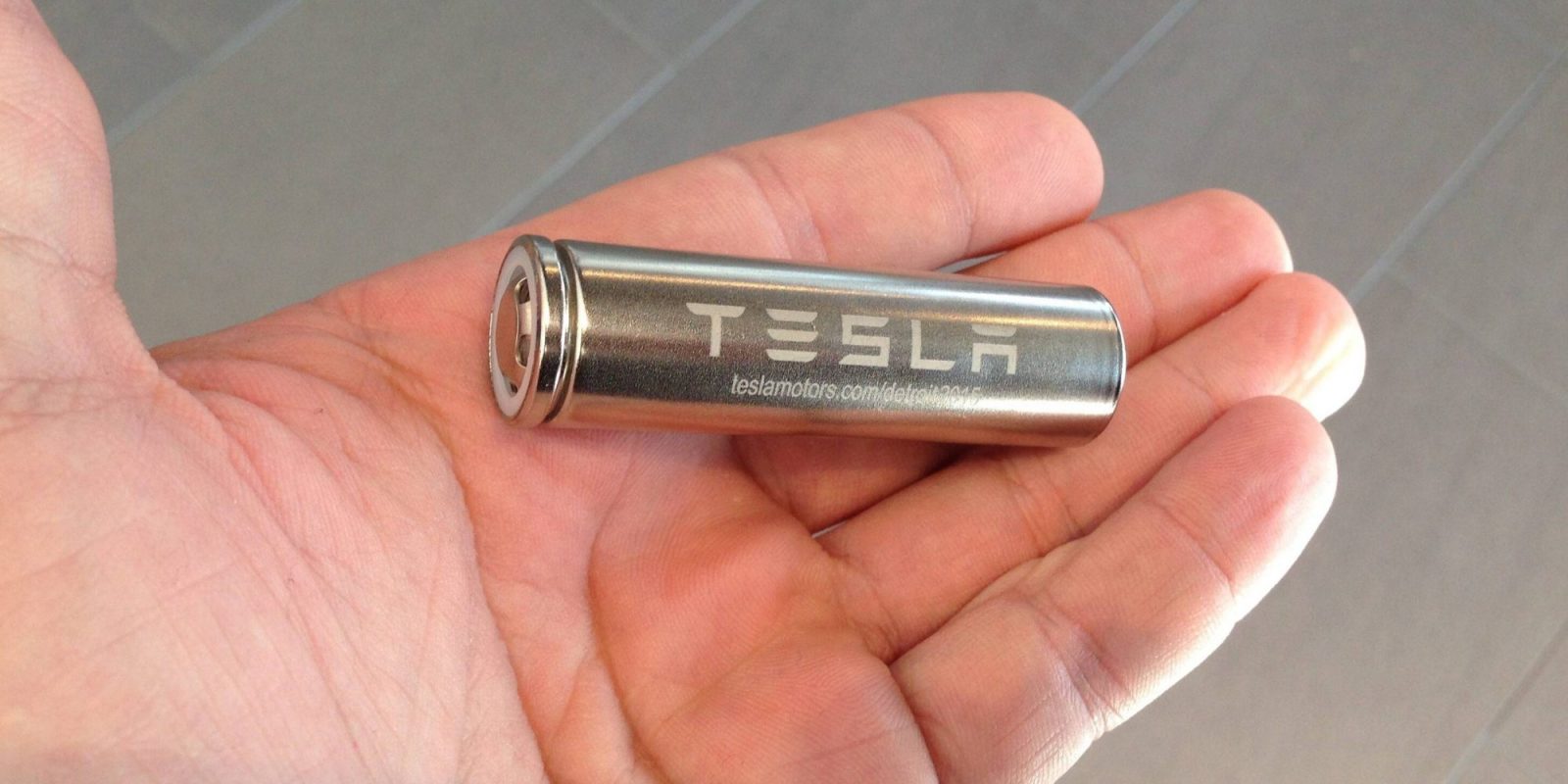 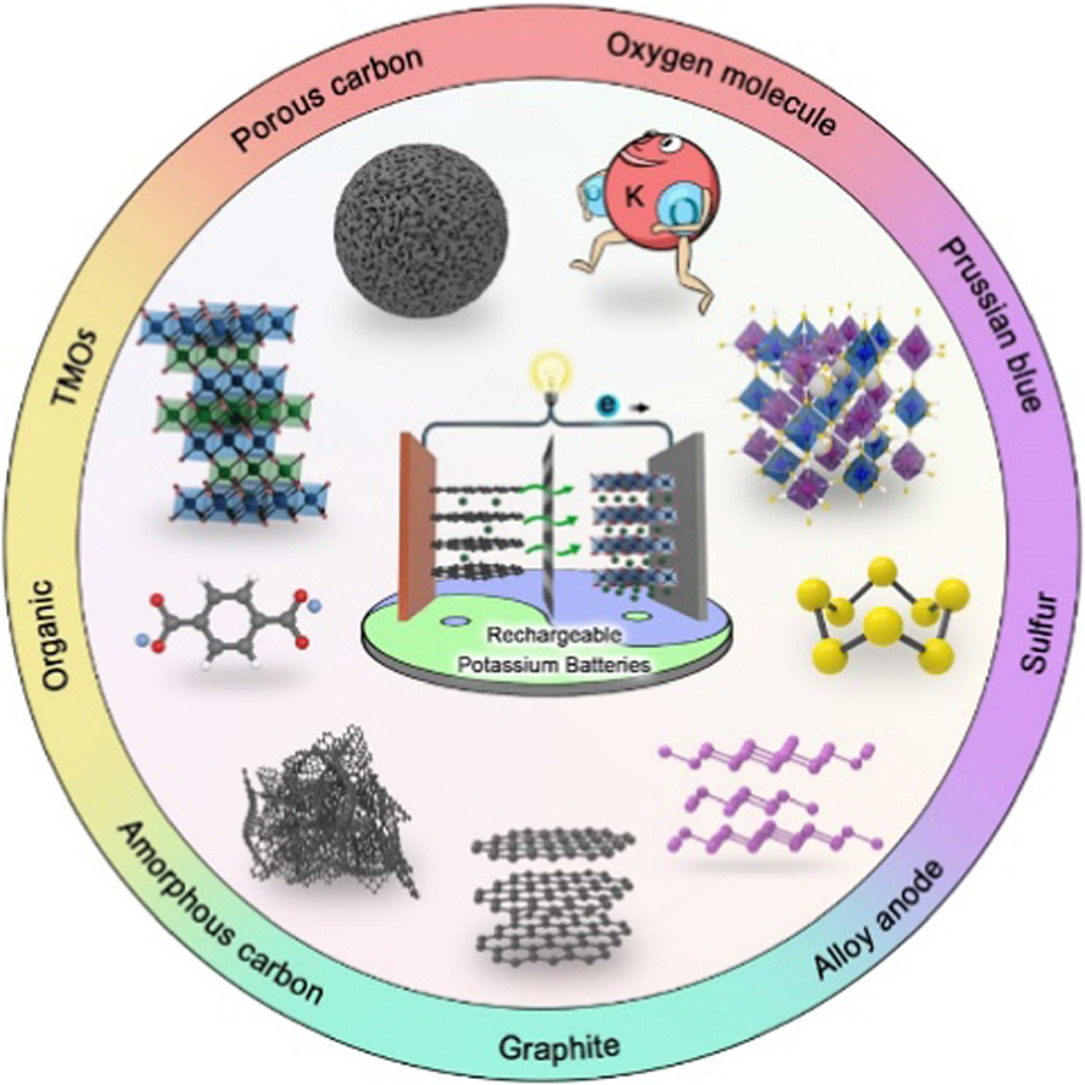 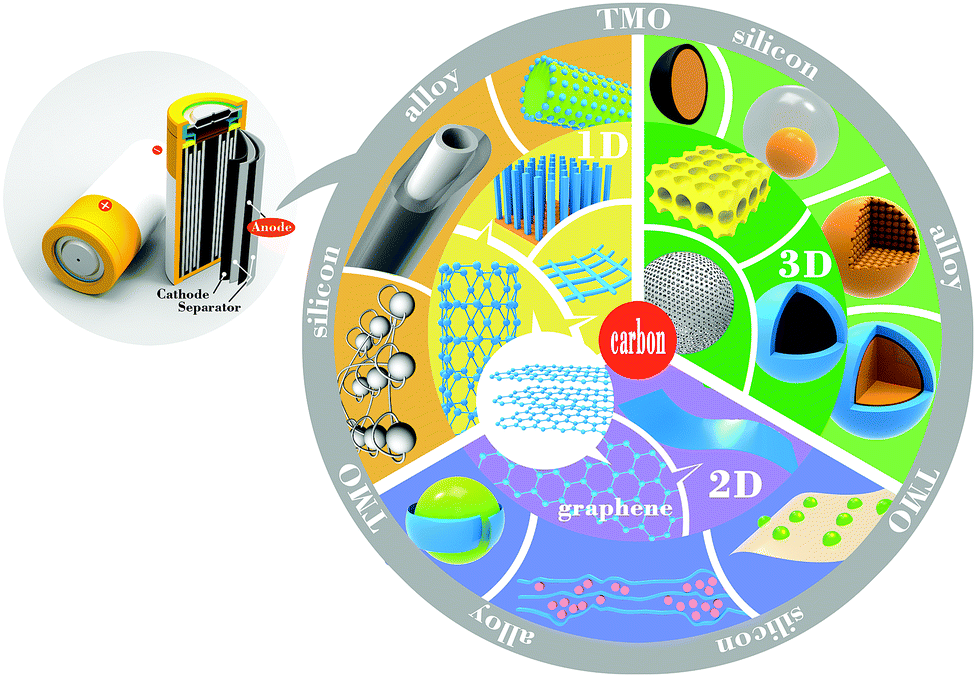 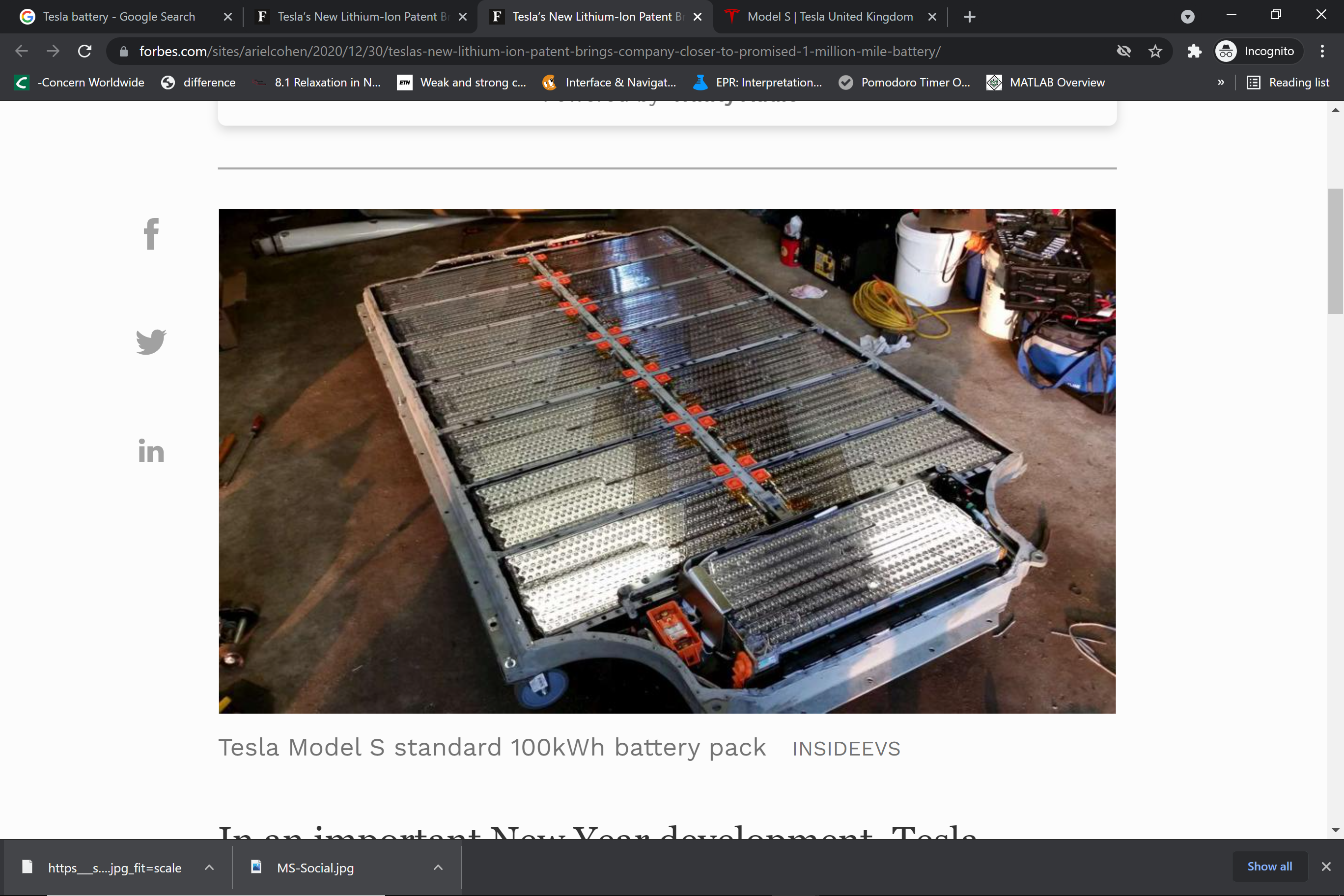 Li-ion batteries
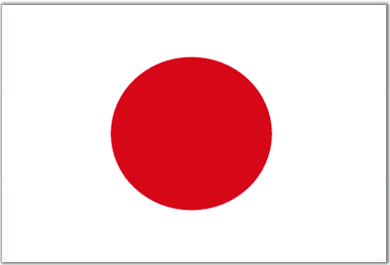 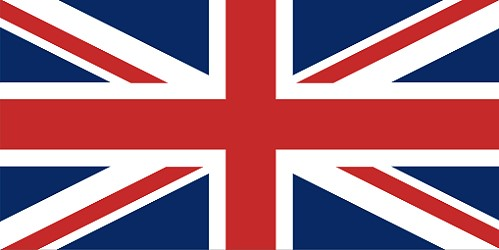 https://www.tesla.com/en_gb/models
https://www.forbes.com/sites/arielcohen/2020/12/30/teslas-new-lithium-ion-patent-brings-company-closer-to-promised-1-million-mile-battery/
https://pubs.rsc.org/en/content/articlehtml/2017/ta/c7ta05283a
https://www.sciencedirect.com/science/article/abs/pii/S2211285521000501#fig0120
What is Nanotechnology? ナノテクノロジーとは？
Sunscreen / 
日焼け止め
Other bits of nanotechnology
Semiconductor electronics /
 半導体
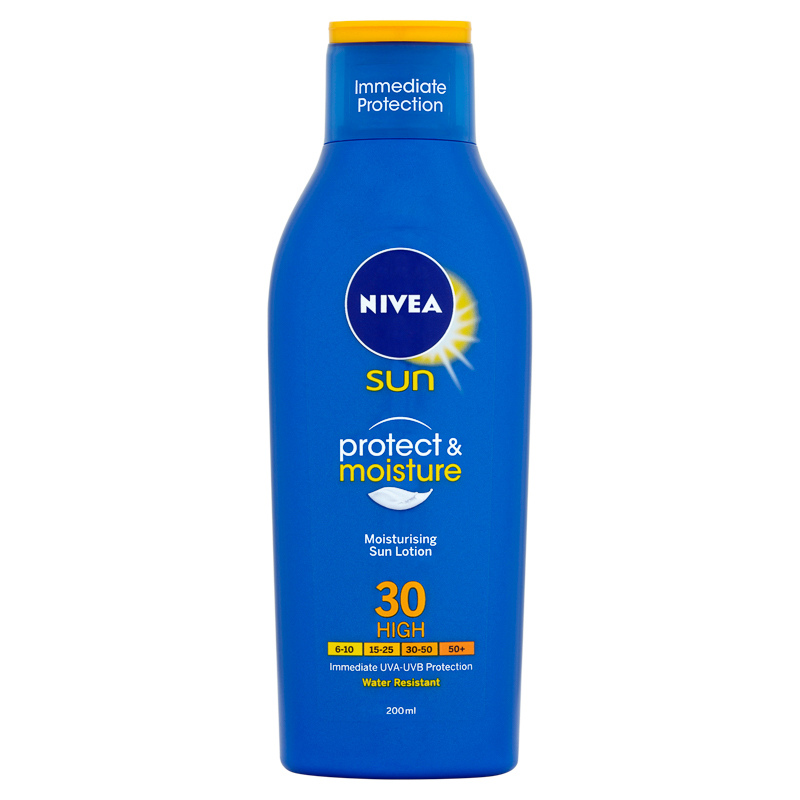 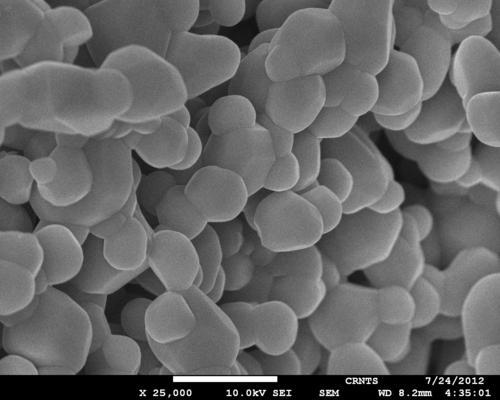 ZnO/TiO2
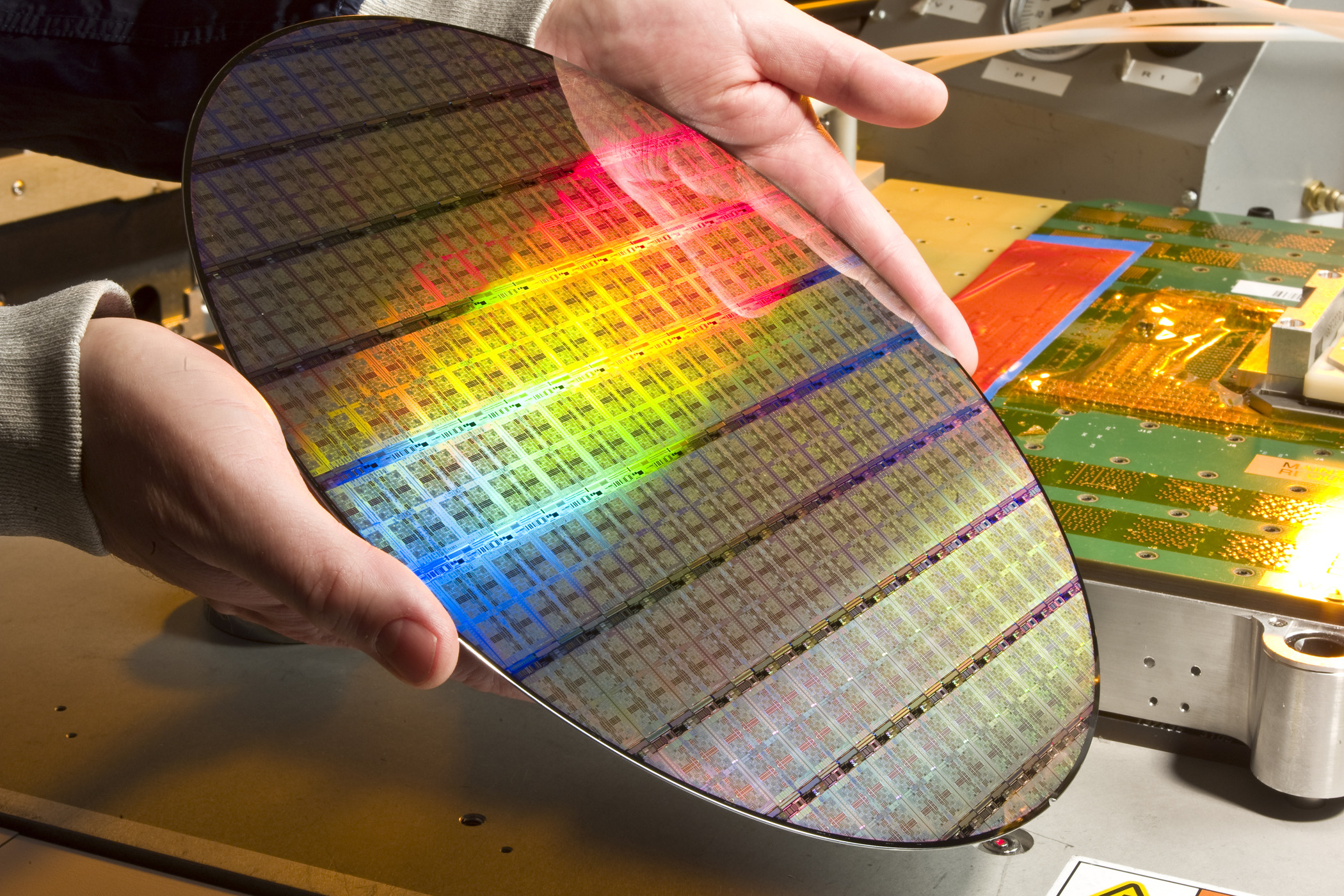 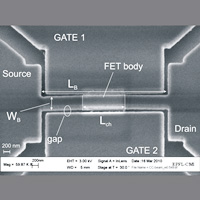 Food packaging /
 食品包装
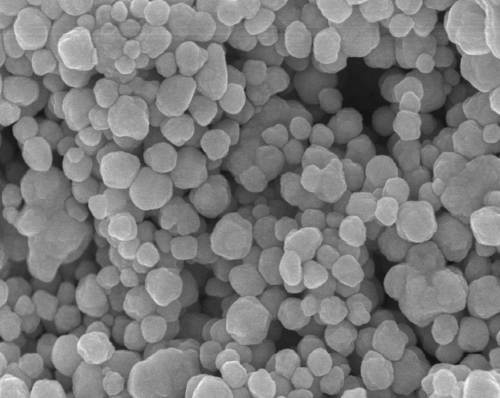 Ag
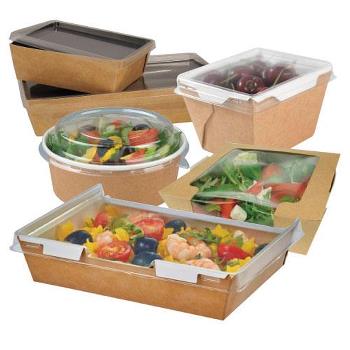 What is scientific research like? 研究ってどんな感じ？
Let’s brainstorm together!  一緒に考えてみよう！
What do researchers actually do?
       研究者って何をするの？
What do researchers spend the most time doing?   
       研究者は何に時間を一番費やすの？
Let’s brainstorm together!　一緒に考えてみよう！
Go to: www.pollev.com/rmizuta294
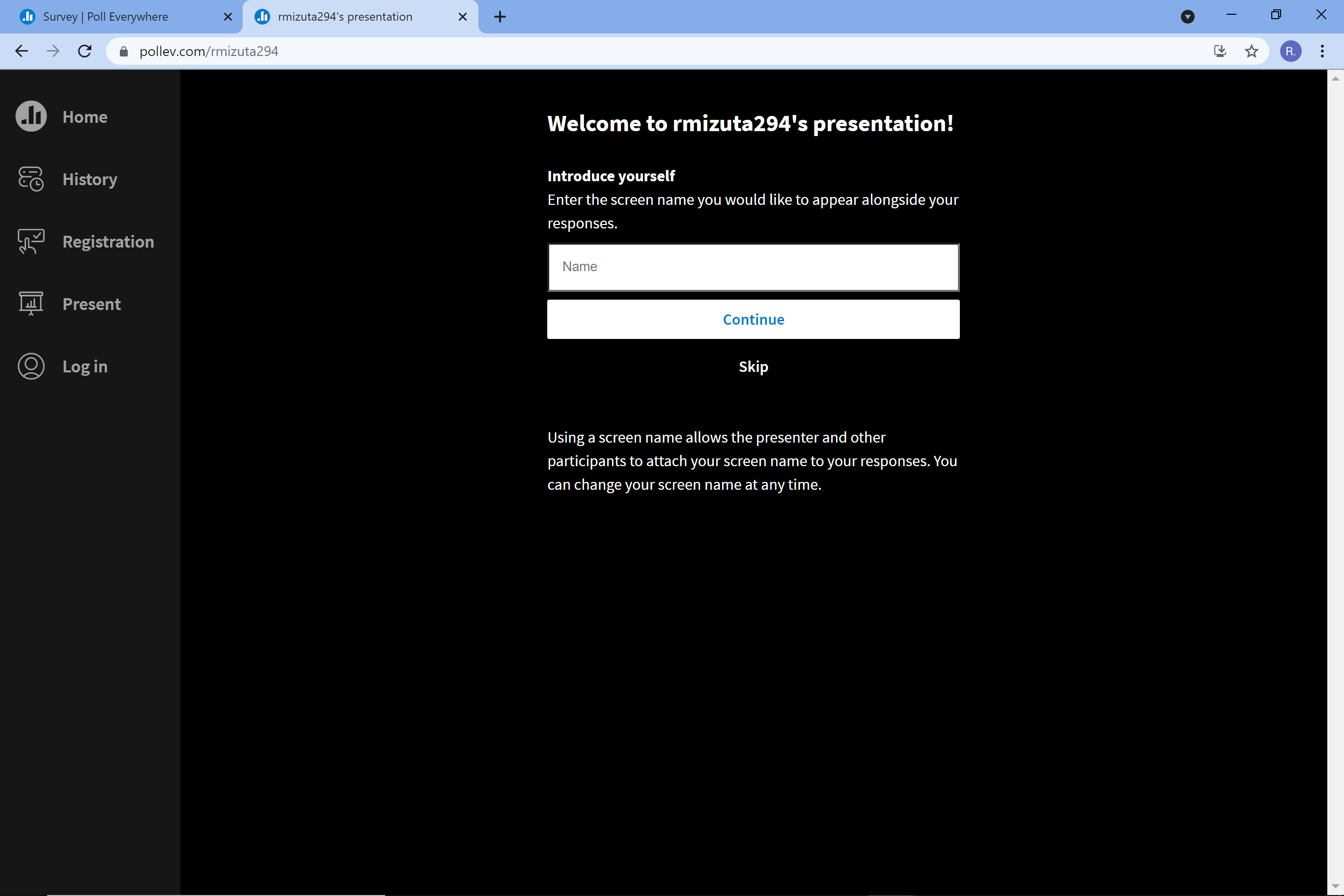 2. Enter your name
*生徒のみ
Students only please
Let’s brainstorm together!　一緒に考えてみよう！
Question 1.
Question 2.
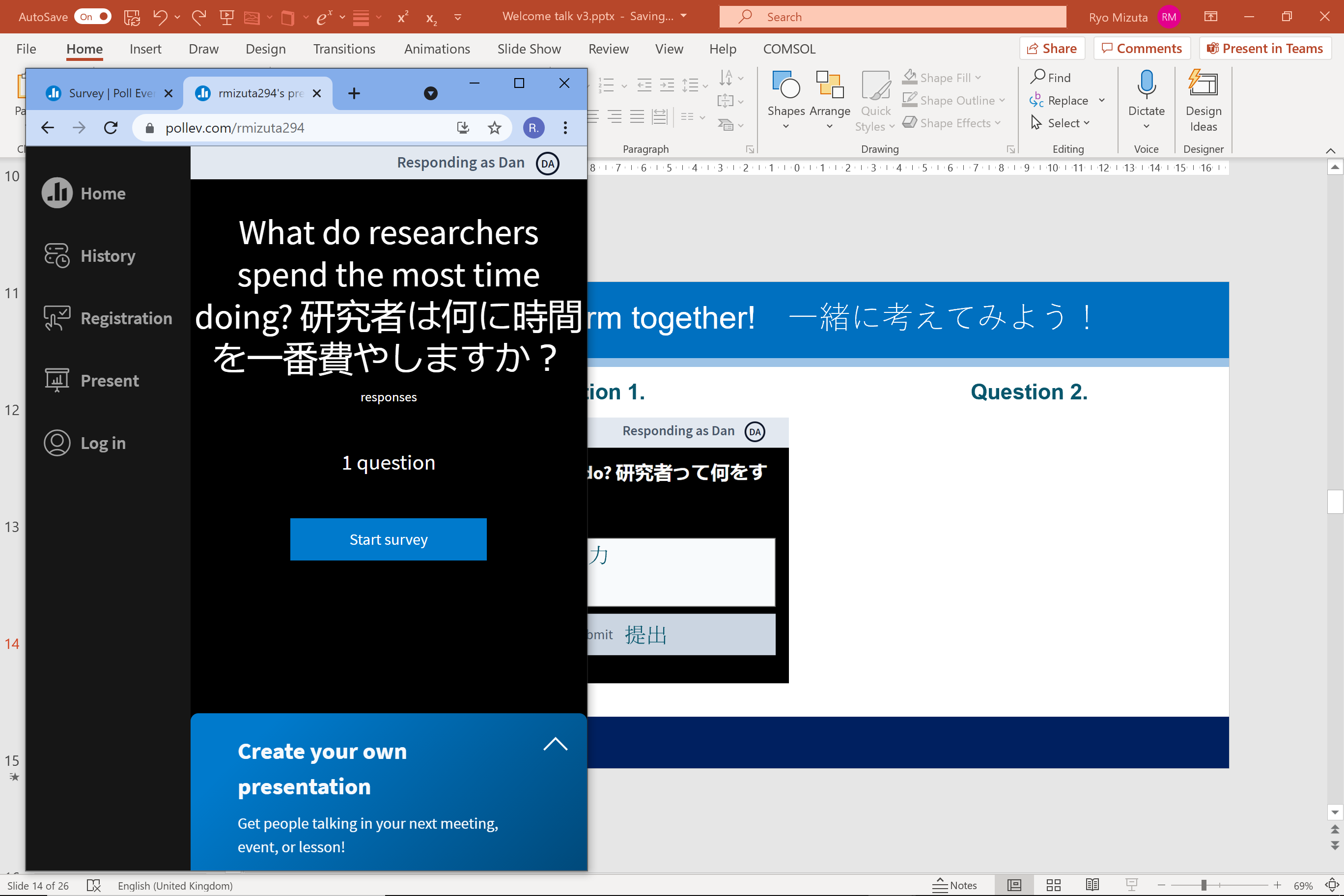 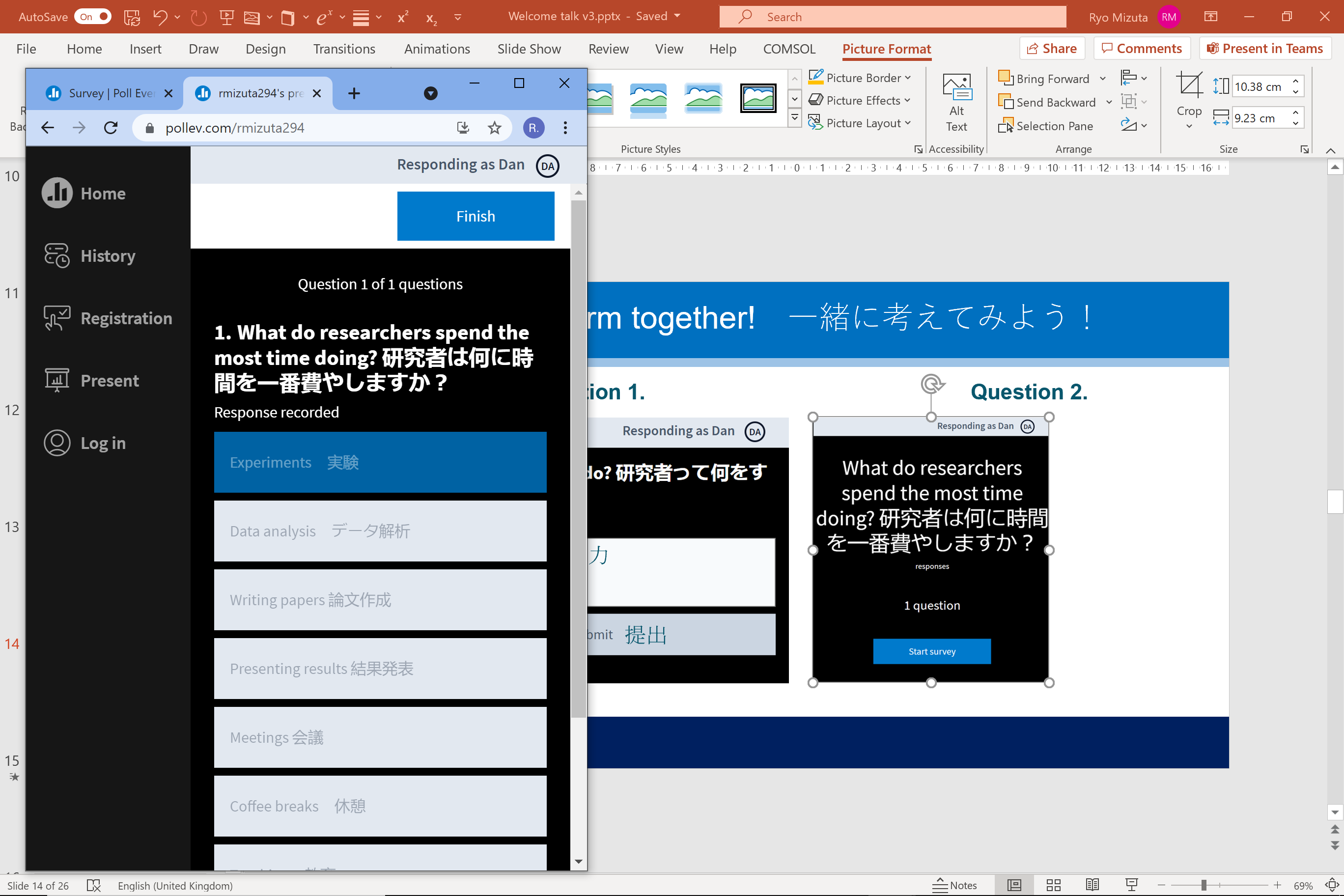 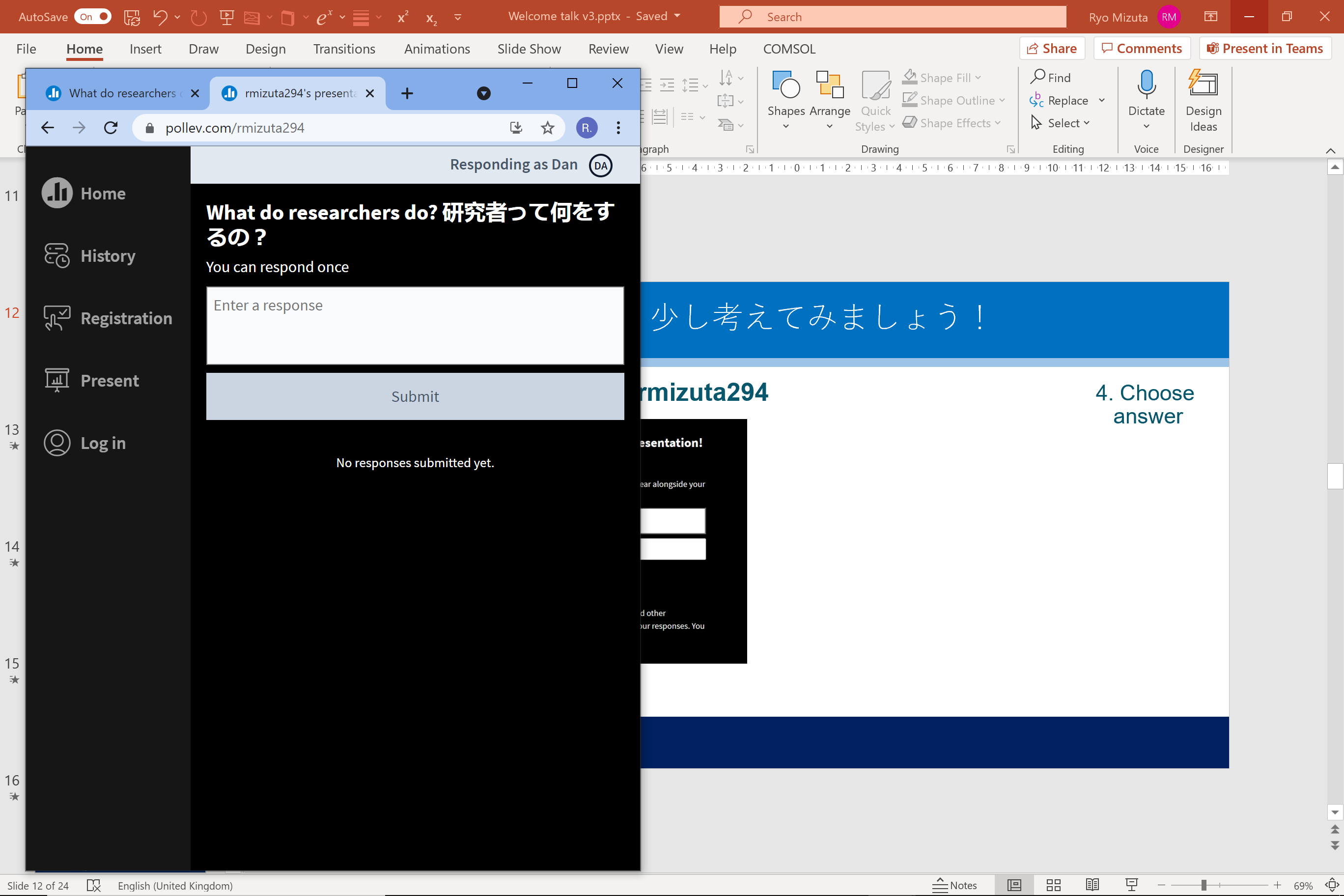 回答入力
開始
提出
Select one 
一つを選択
What is scientific research like? 研究ってどんな感じ？
Before Covid-19
During Covid-19
Other 
他
Lab work 
実験
Analysing data 
データ解析
Communicating your work to others is a big part of research!
研究を他人に説明することは研究の大きな要素！
Coffeeeeee
休憩
Zoom calls
会議
Meetings
会議
Analysing data 
データ解析
Writing papers 
論文作成
Conferences 
学会発表
Writing papers 
論文作成
Other 
他
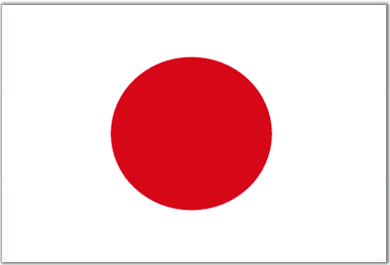 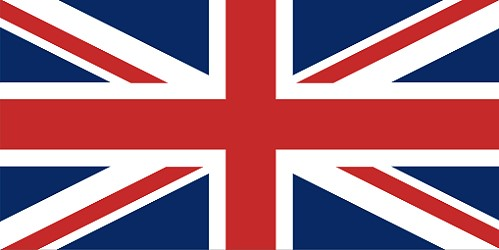 What is scientific research like? 研究ってどんな感じ？
2. Cutting-edge science is inter-disciplinary!
最先端の研究は学際的！

You must collaborate with other researchers!
共同研究は必須！
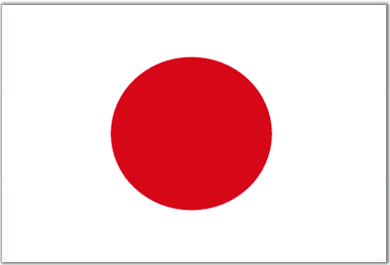 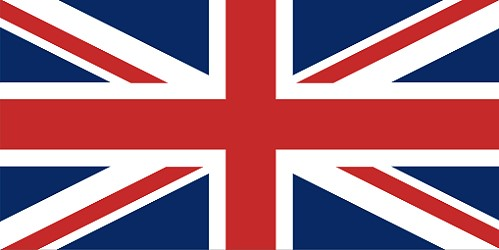 What is scientific research like? 研究ってどんな感じ？
リチウムイオン電池
Lithium-ion batteries
化学
Chemistry
材料科学
Materials Science
化学工学
Chemical Engineering
電気工学
Electrical Engineering
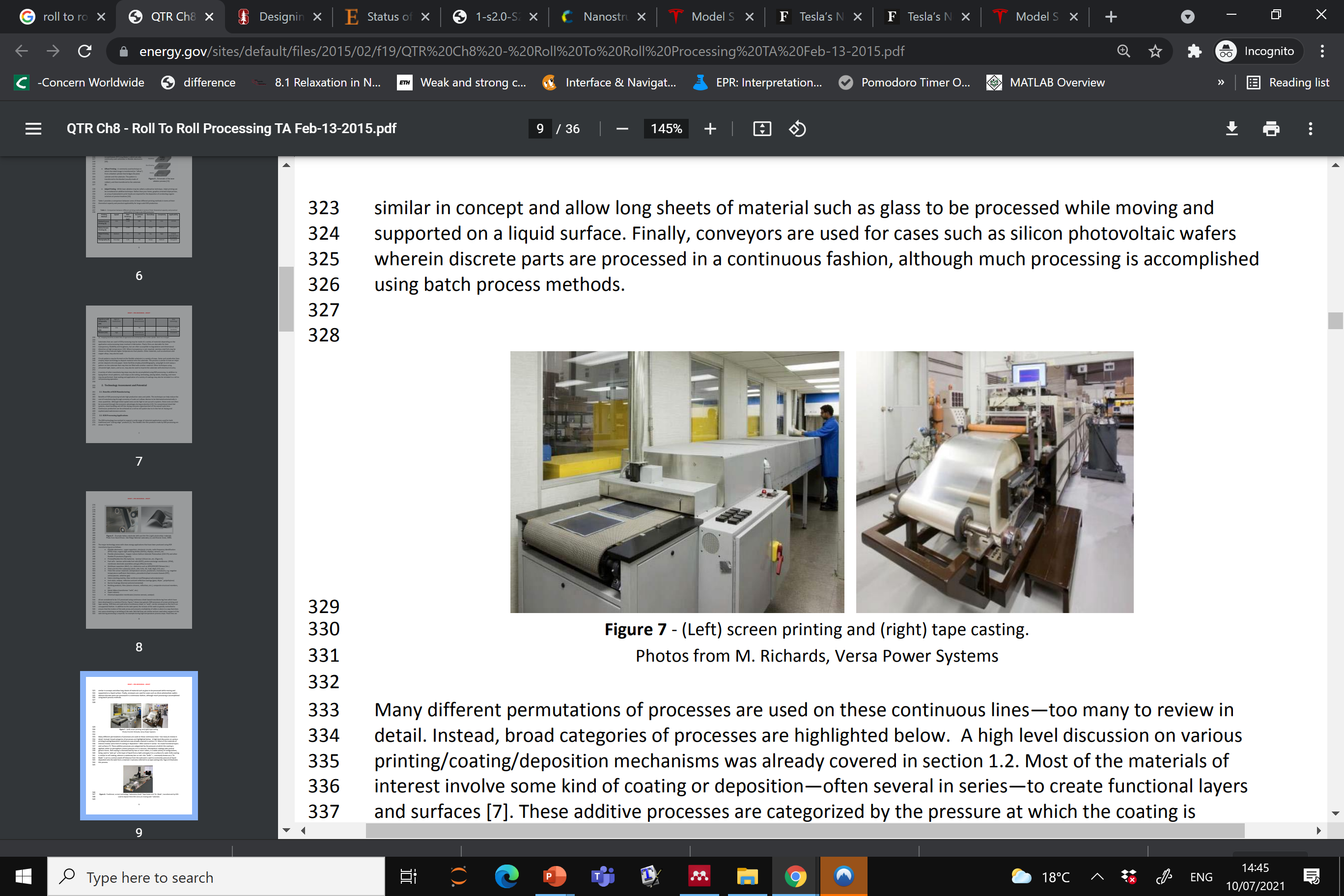 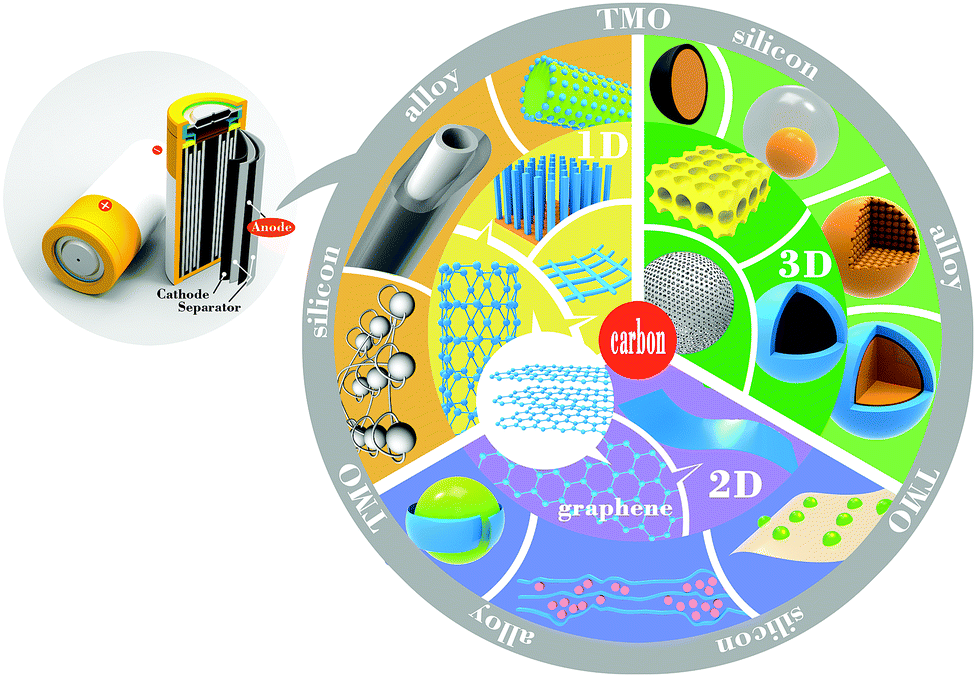 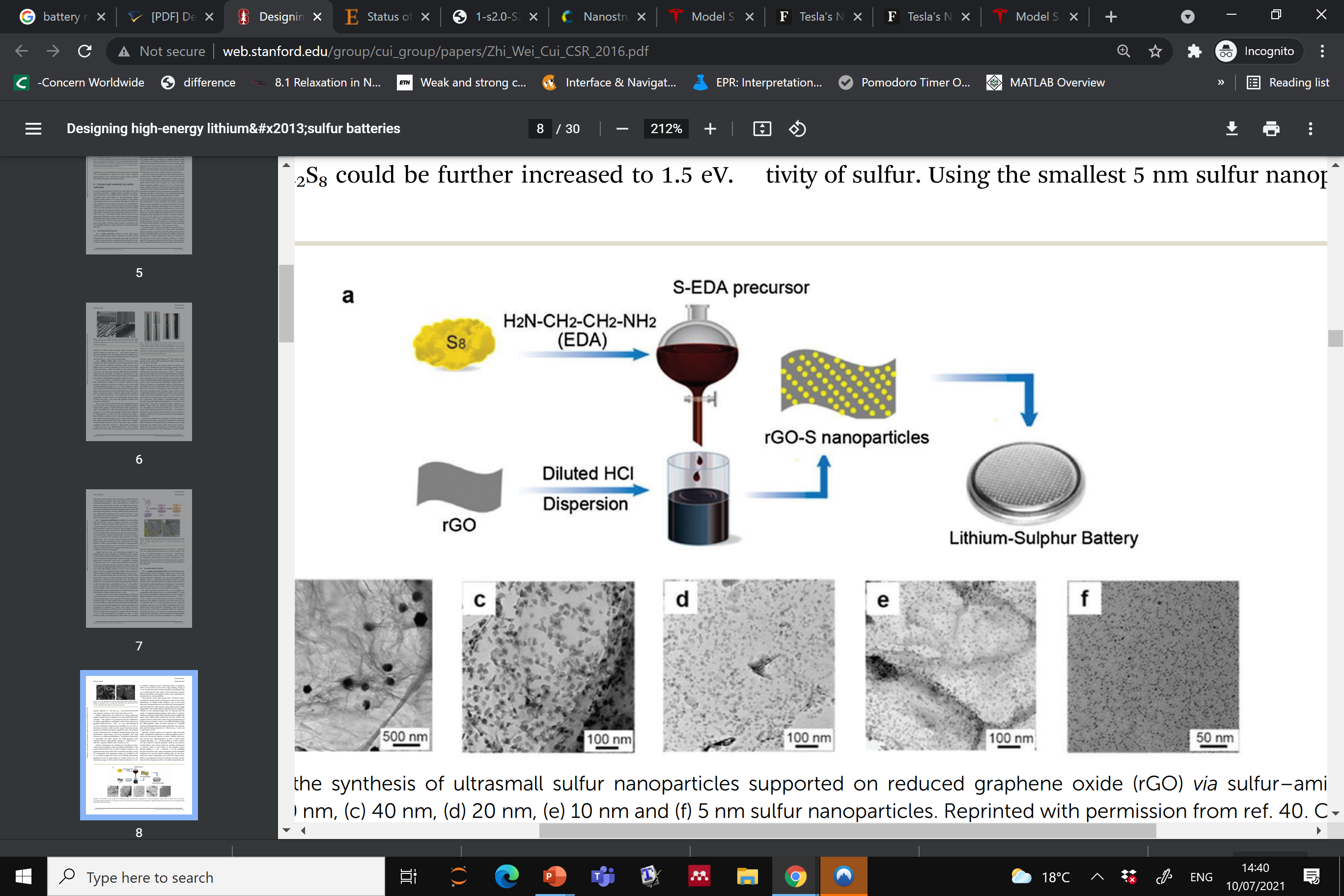 Make new nanomaterial
Characterise the nanomaterial
Make lots of nanomaterial
Apply as batteries
ナノ素材の分析
大量生産
応用
新ナノ素材開発
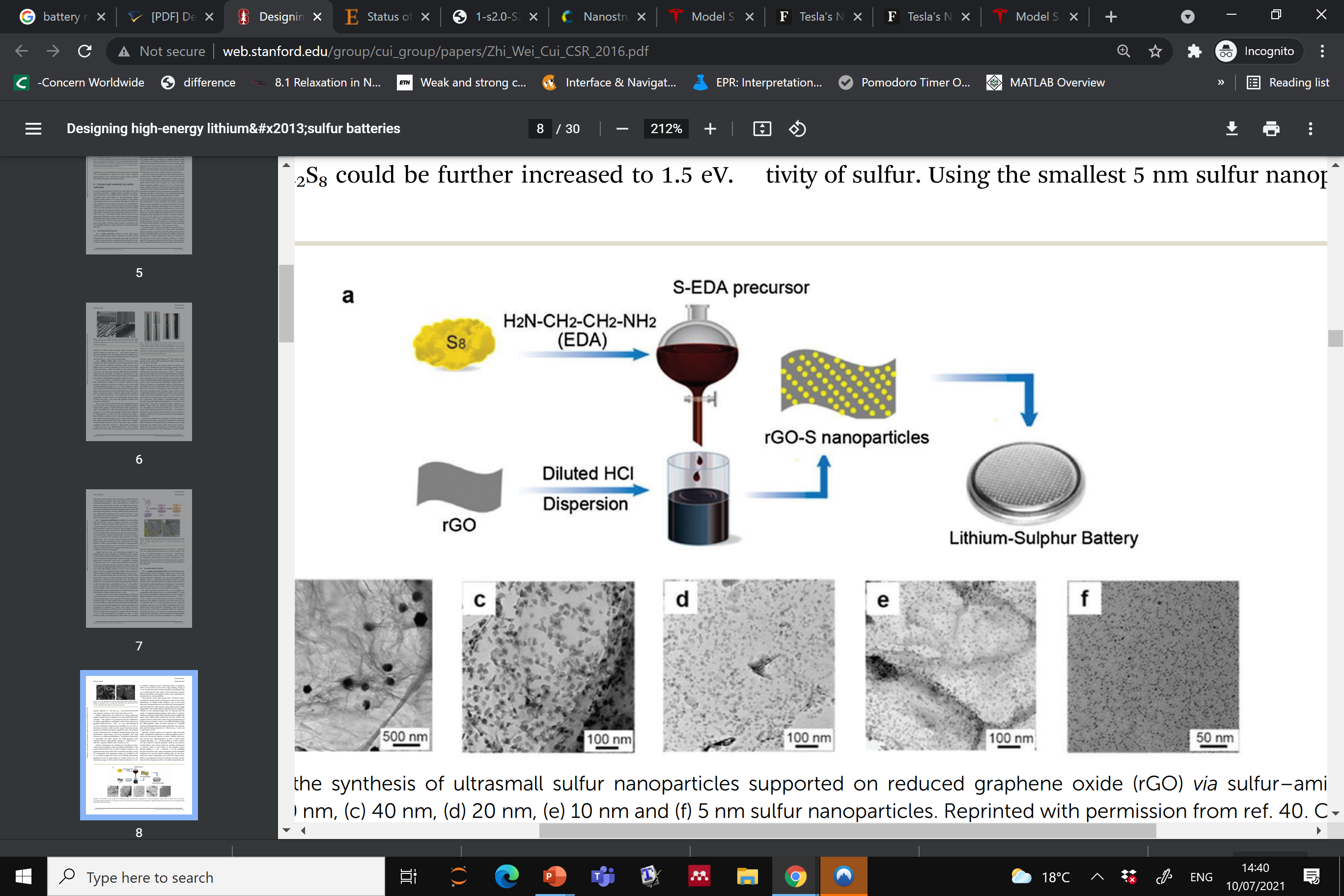 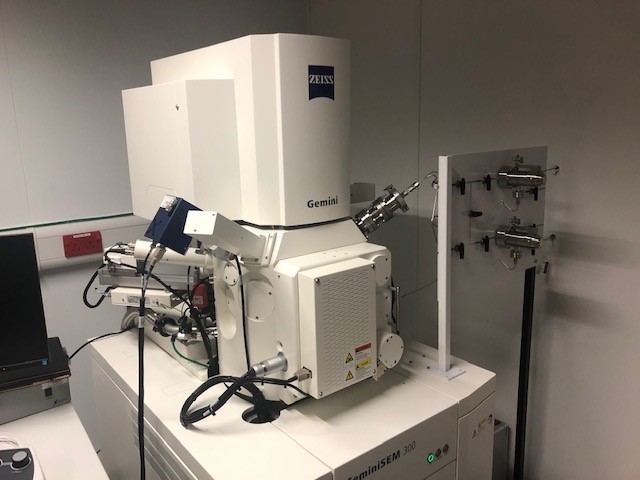 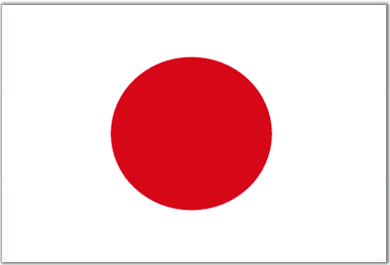 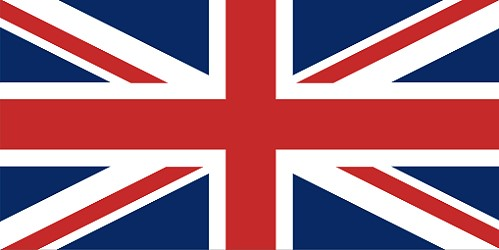 https://pubs.rsc.org/en/content/articlehtml/2017/ta/c7ta05283a
https://www.energy.gov/sites/default/files/2015/02/f19/QTR%20Ch8%20-%20Roll%20To%20Roll%20Processing%20TA%20Feb-13-2015.pdf
http://web.stanford.edu/group/cui_group/papers/Zhi_Wei_Cui_CSR_2016.pdf
What is scientific research like? 研究ってどんな感じ？
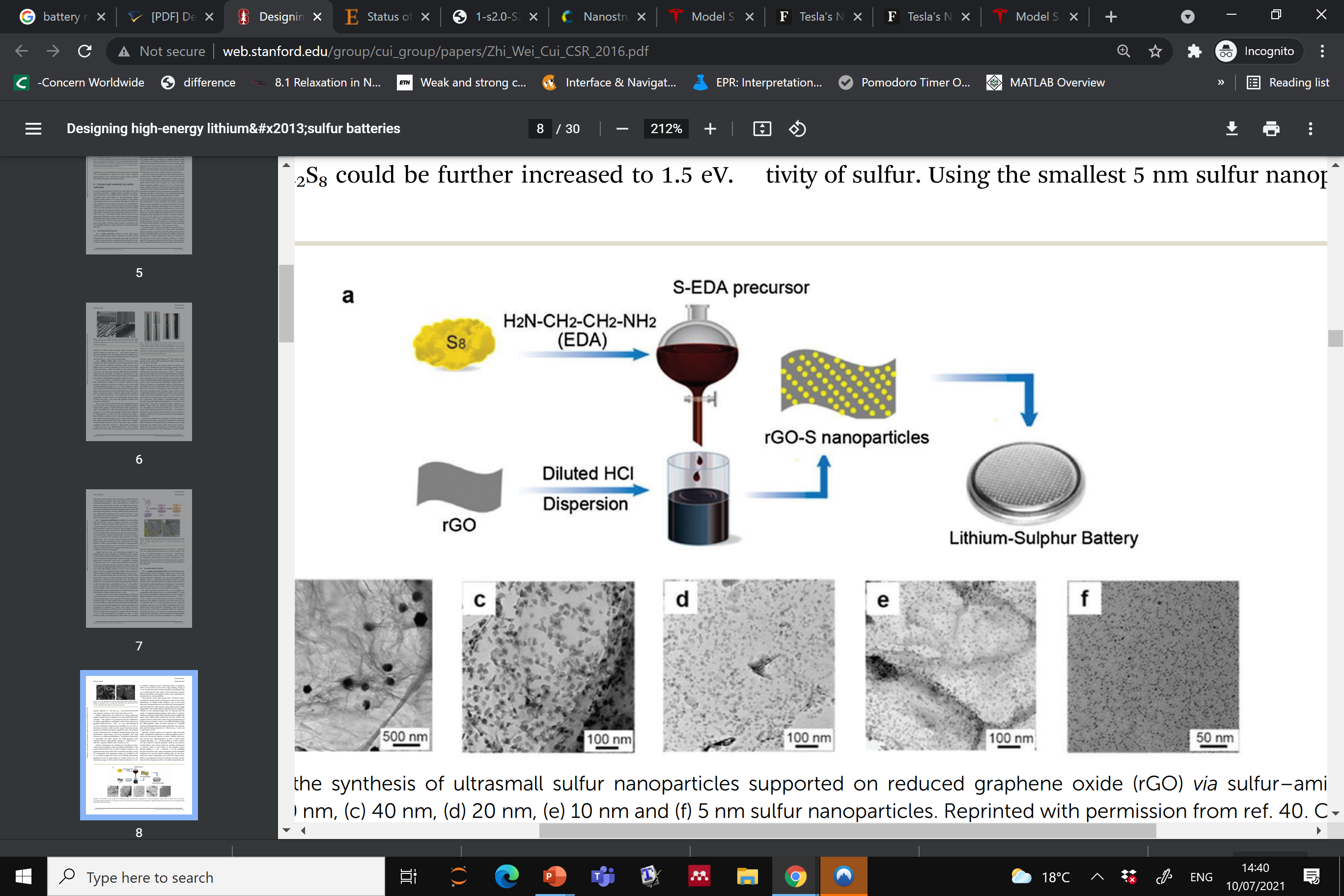 3. Experiments usually fail. 
実験は大抵失敗します。
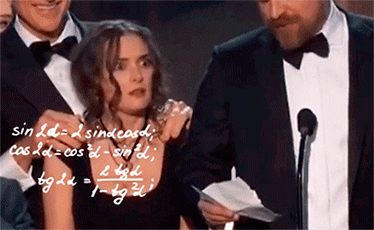 研究では“正解”がない場合が多い
Doesn’t mix…ちゃんと混ざらない
Oftentimes, research has no “correct” answer
Different result each time
毎回結果が違う！
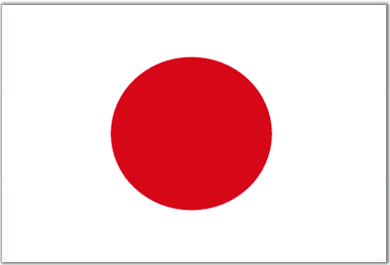 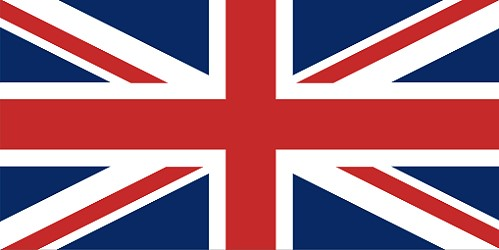 https://giphy.com/gifs/harry-potter-explosion-8K6e9c6hlD6qA
https://gph.is/2jqzxyj
https://gph.is/29GCerV
What is scientific research like? 研究ってどんな感じ？
4. Research is also very rewarding, especially when things work
	とてもやりがいがある（特に成功した場合）
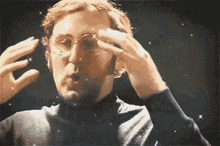 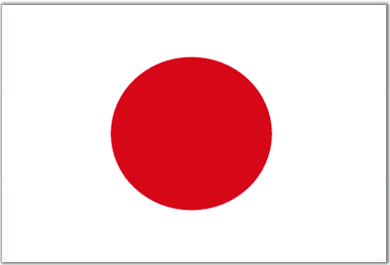 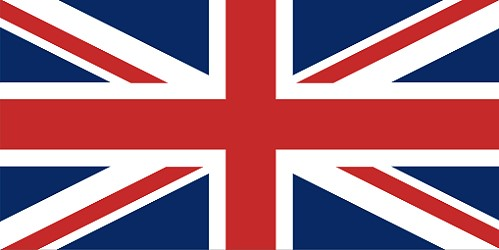 Things to think about as scientists

科学者として考えて欲しいこと
As a scientist / 科学者として…
Life is an experiment
人生が最大の「実験」です。

If you don’t experiment, you won’t know the results
実験をしないと、結果がわからない。

Use this workshop as a place to experiment
このワークショップも実験台に使いましょう。
As a scientist / 科学者として…
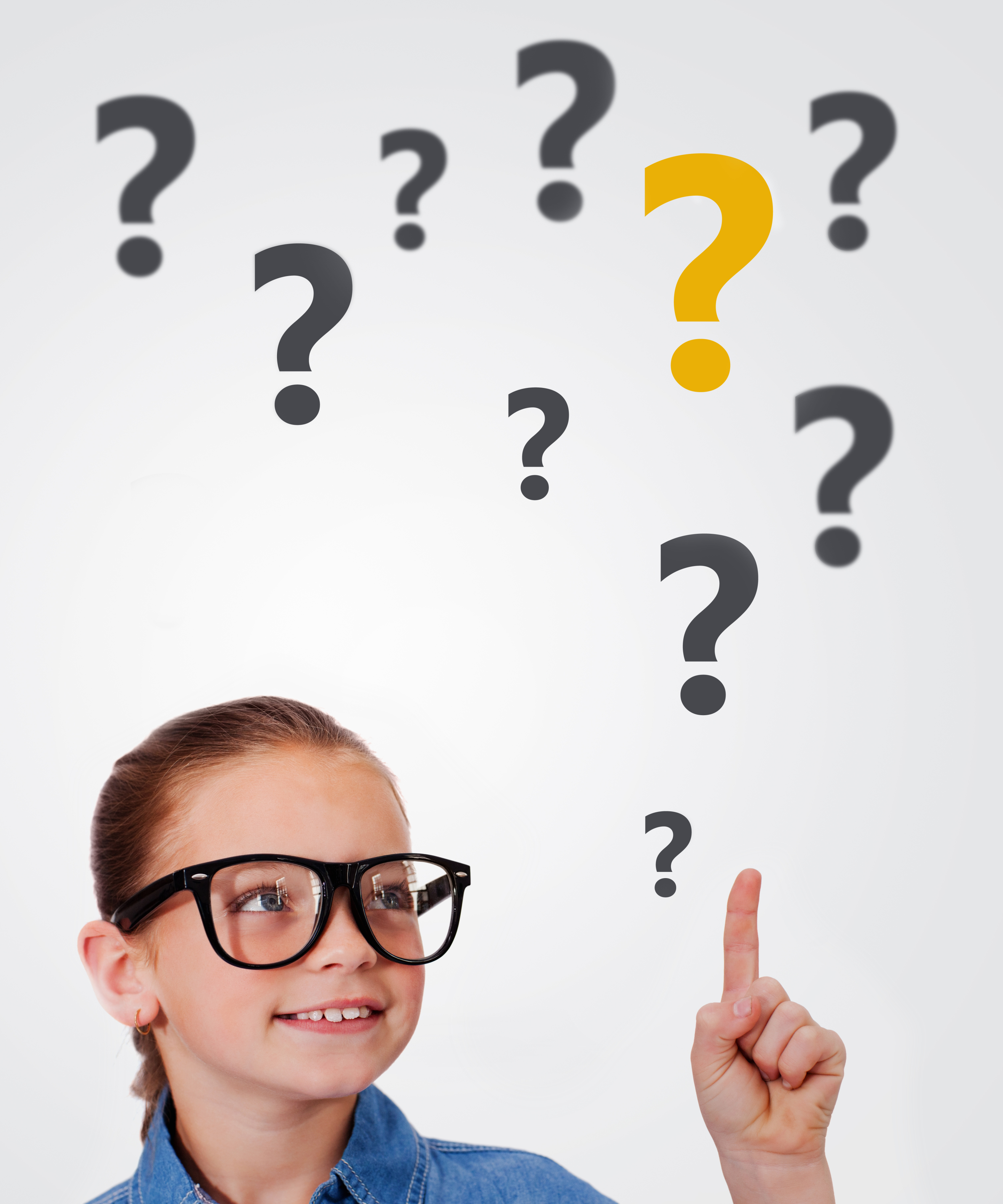 Don’t be afraid to ask questions.
堂々と質問をすること。
As a scientist / 科学者として…
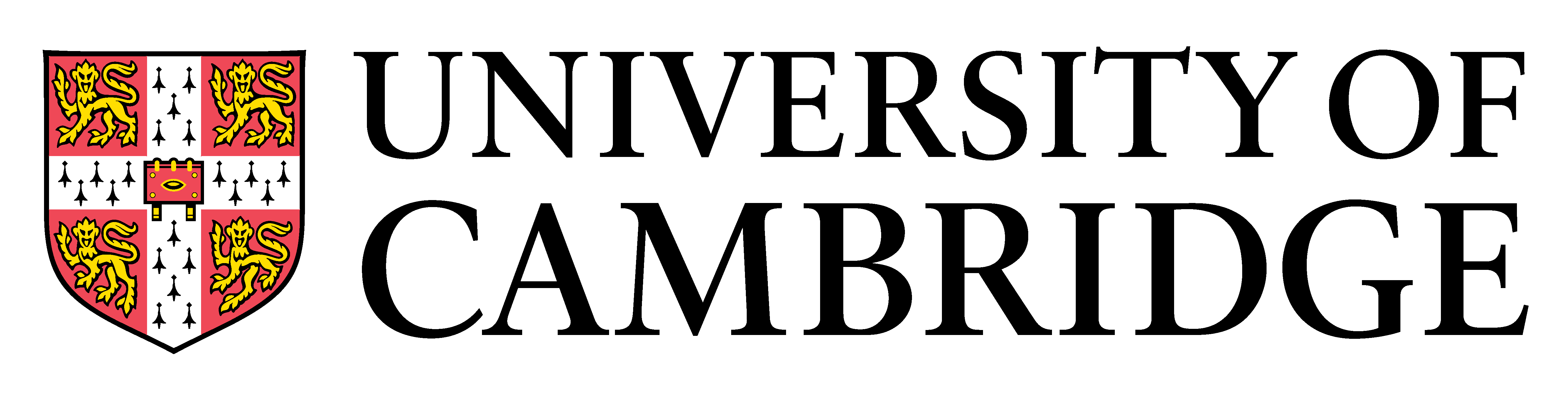 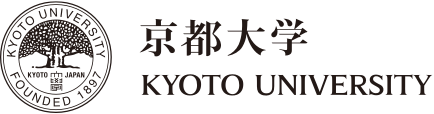 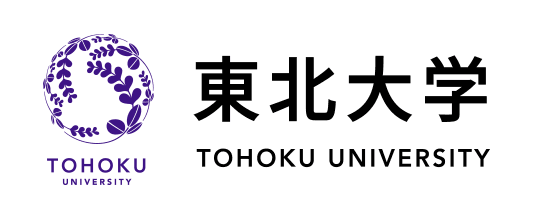 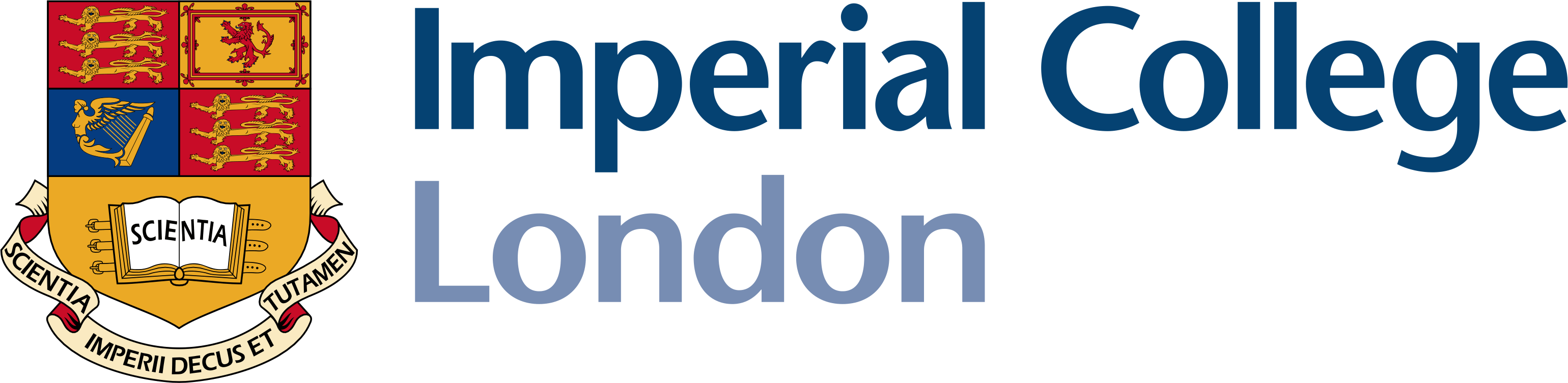 Chance to interact with world-leading researchers!
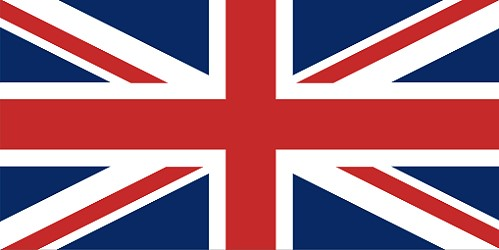 As a scientist / 科学者として…
Don’t be afraid of being incorrect – share your ideas!

自分の考えや質問を他の人や教師の方々と怖がらずにシェアすること。
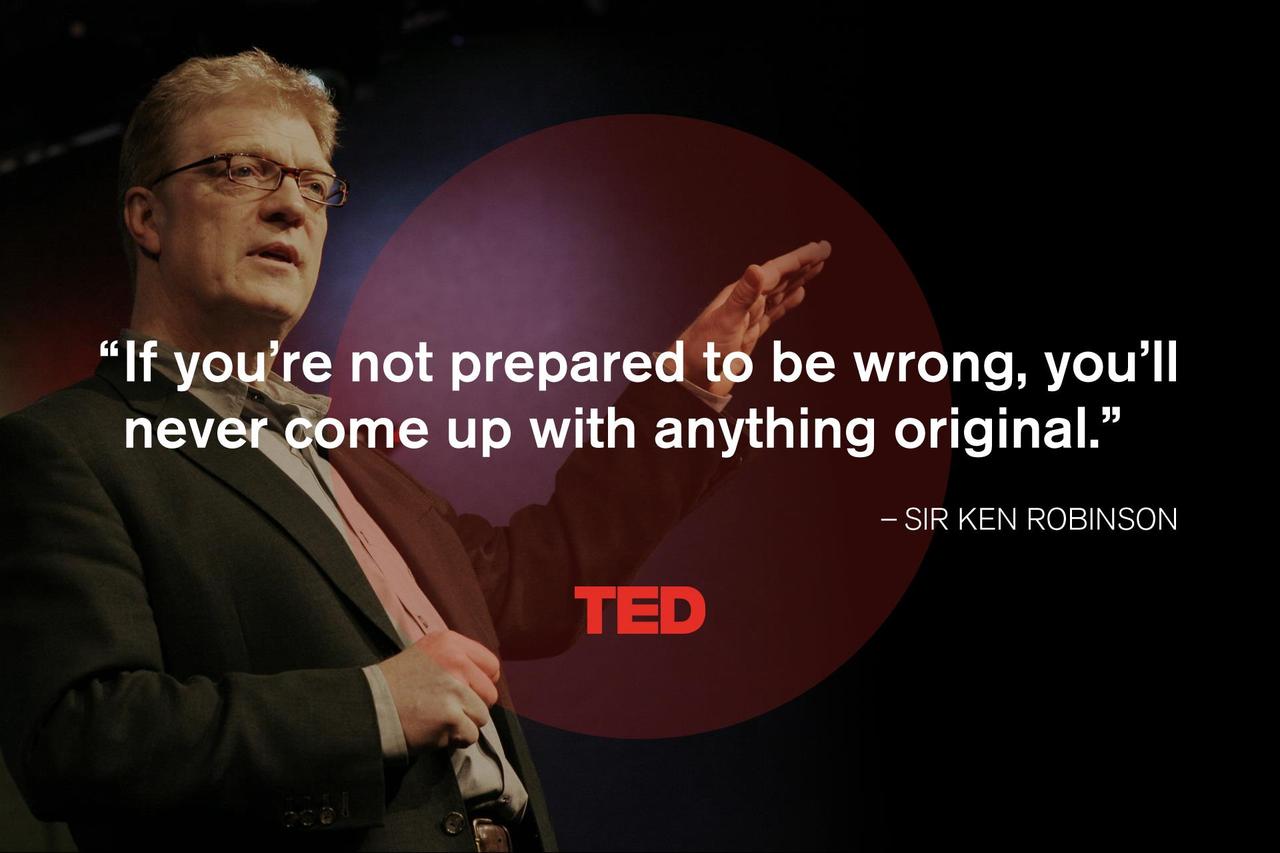 “間違っているのを恐れては、
オリジナルな考えは生み出せない”

ケン・ロビンソン
教育博士
As a scientist / 科学者として…
Work as a team – you must have good communication skills! 
 Different cultures, languages
 And you’re online!

チームワークは不可欠。
  コミュニケーション能力は必須！
　分化・言語
　オンライン！
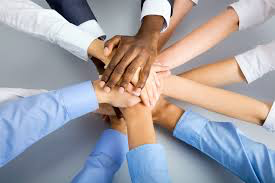 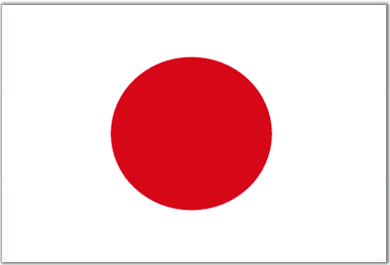 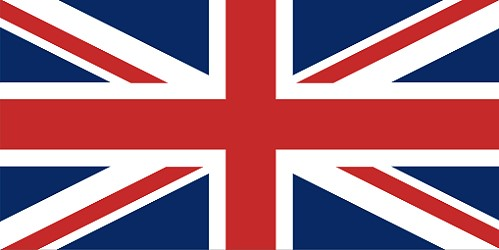 As a scientist / 科学者として…
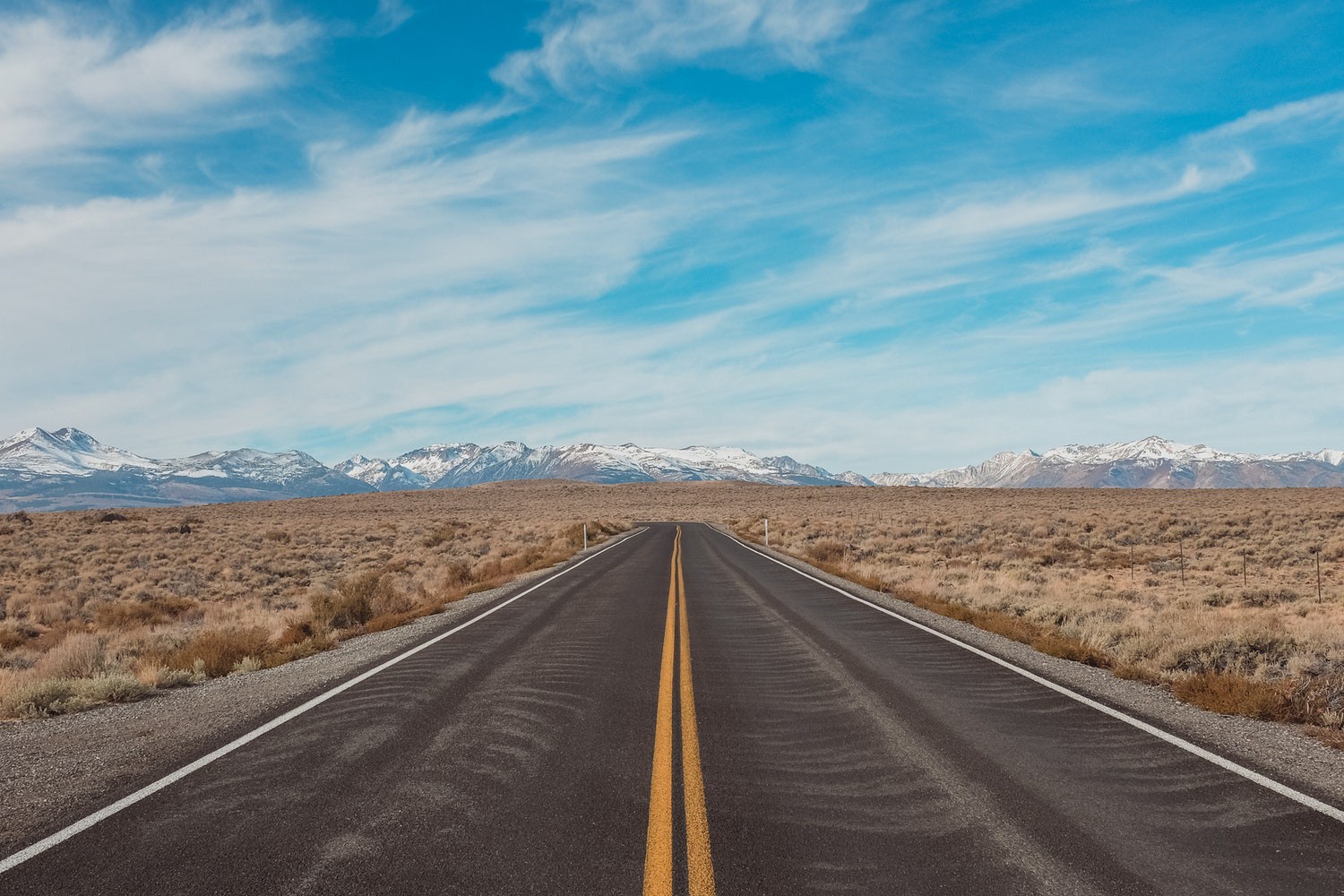 Write down what your goals are.
目標を書き出してみてください
Happy Discovering!
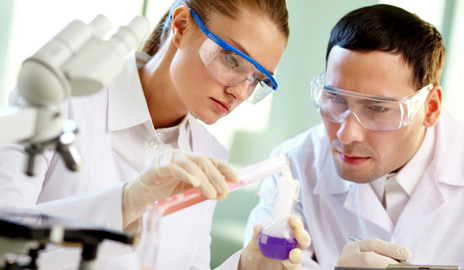